Sporting Group
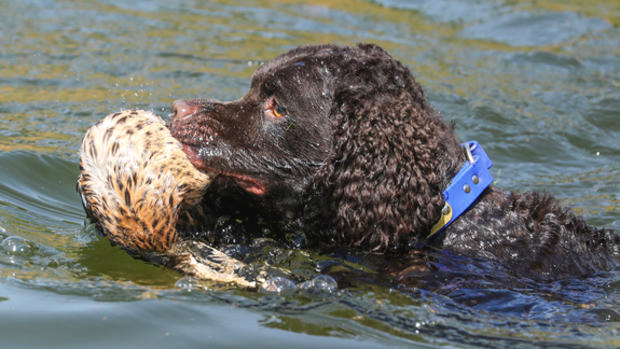 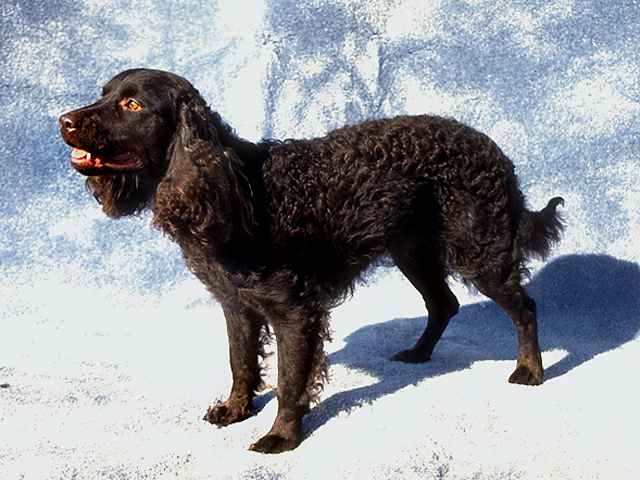 American Water Spaniel
Brittany
Springer Spaniel
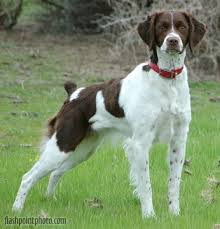 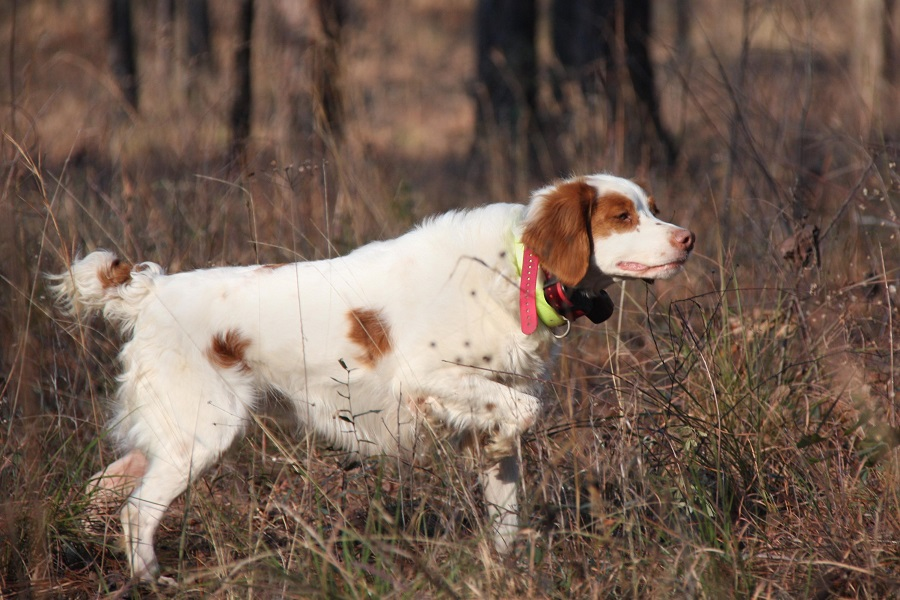 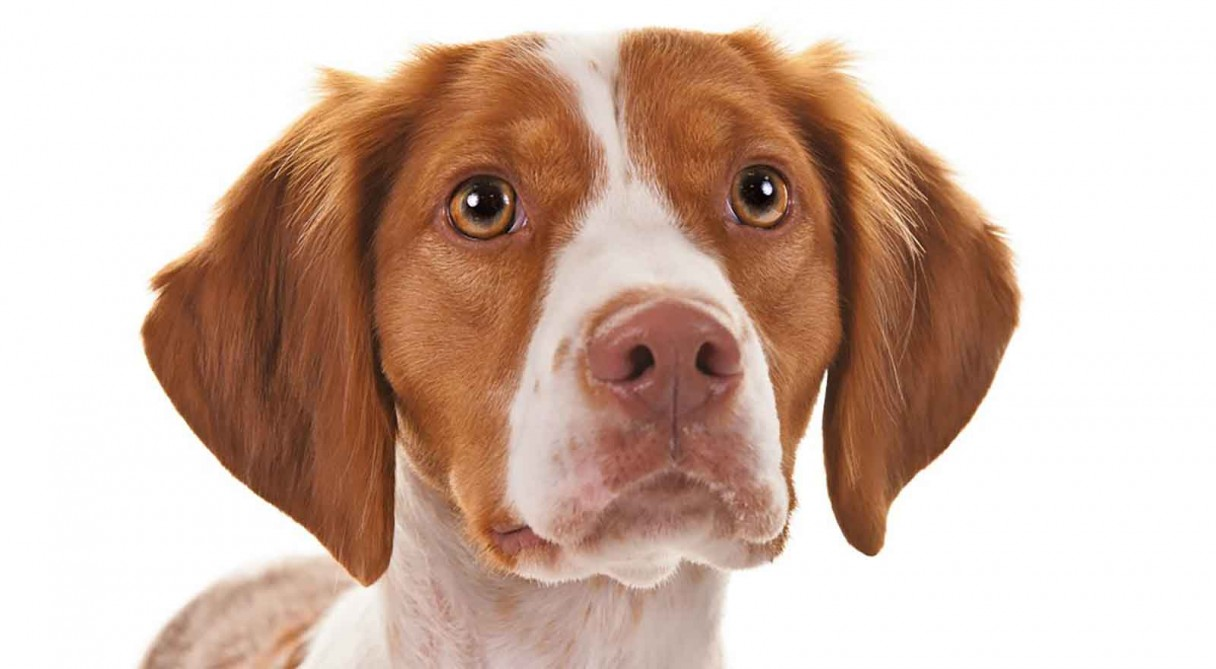 Brittany 
Springer spaniel
English Setter
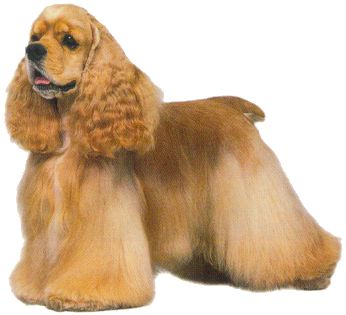 Cocker spaniel
Cavalier King Charles Spaniel
Brittany
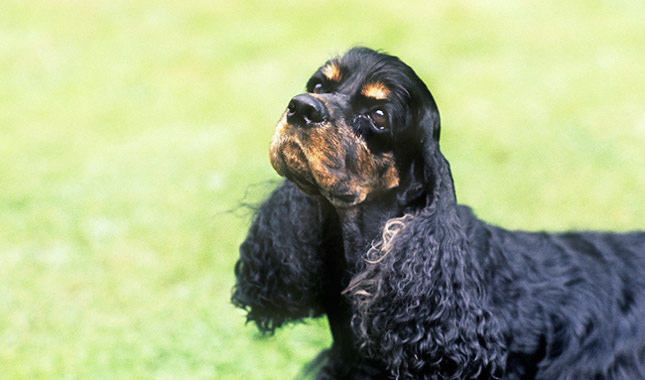 German Wirehair Pointer
Lagotto Romagnolo
Spinone Italiano
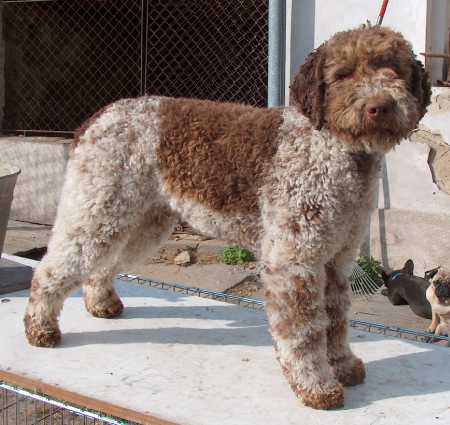 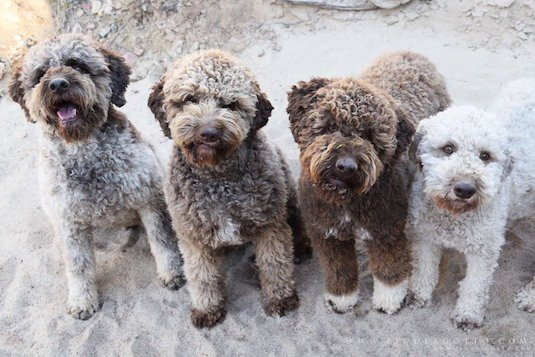 1. Weimaraner
2. Wirehaired Vizsla
3. German Wirehaired Pointer
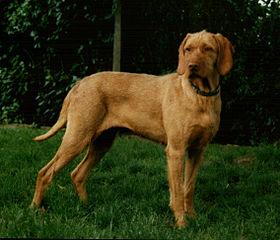 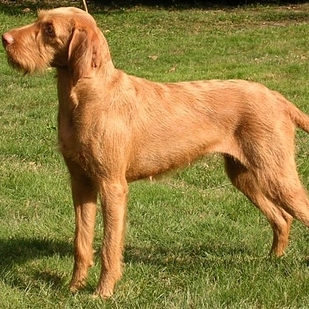 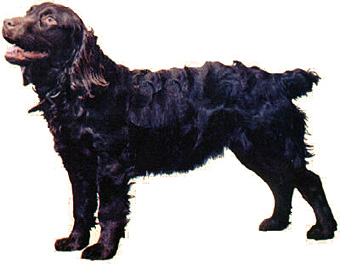 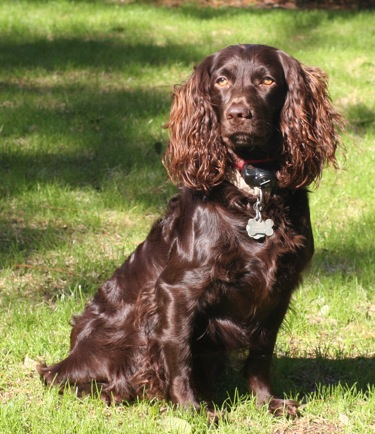 Boykin spaniel
Cocker Spaniel
English Setter
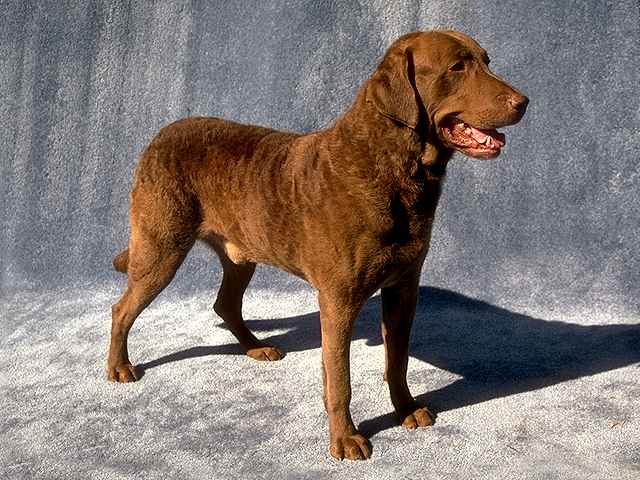 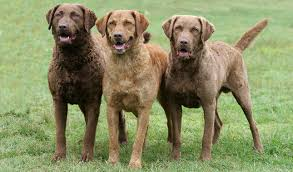 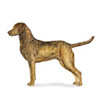 Chesapeake Bay Retriever
Labrador retriever
Flat Coated Retriever
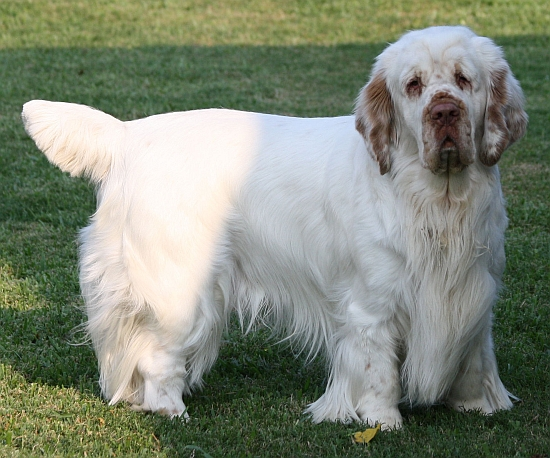 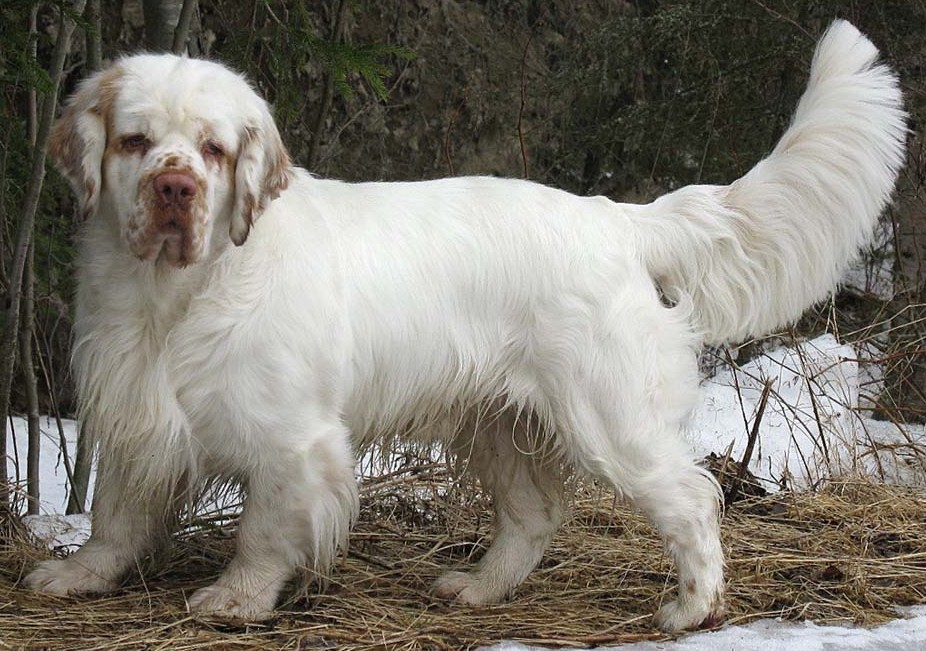 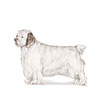 Springer Spaniel
Clumber Spaniel
English Spaniel
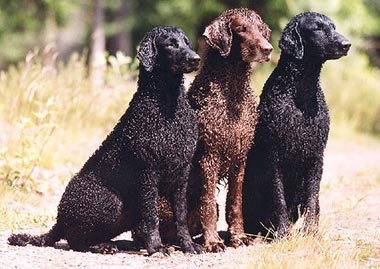 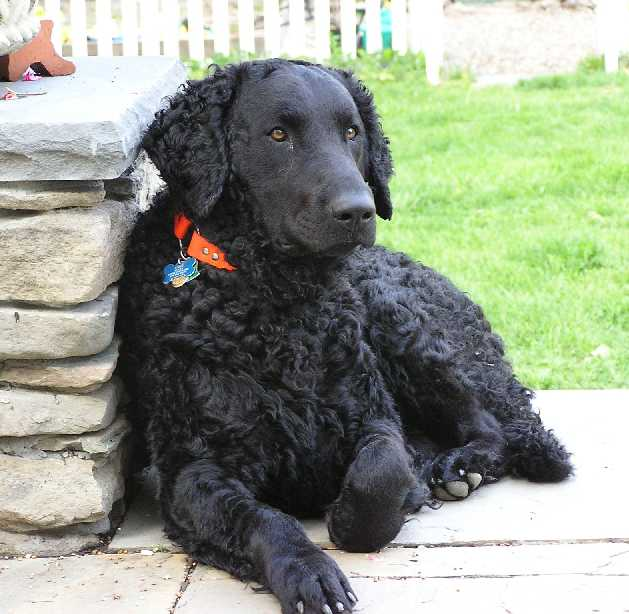 Chesapeake Bay Retriever
Curly Coated Retriever
Labrador Retriever
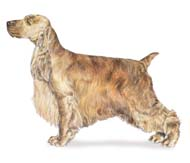 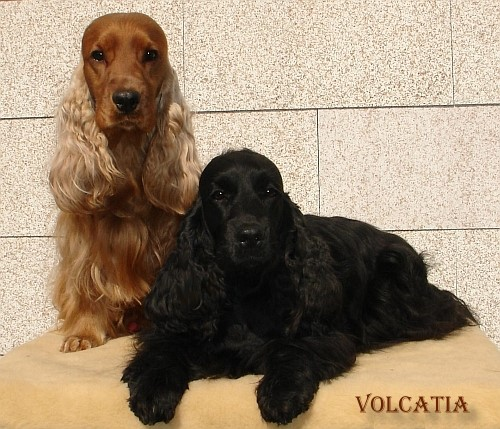 English Cocker Spaniel
Cocker Spaniel
Red Setter
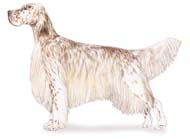 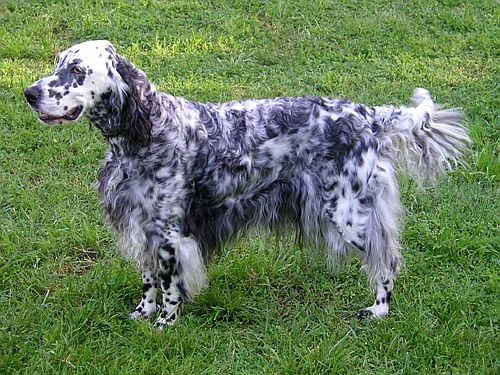 English Setter
English Pointer
Gordon Setter
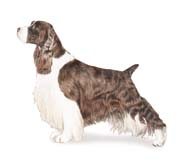 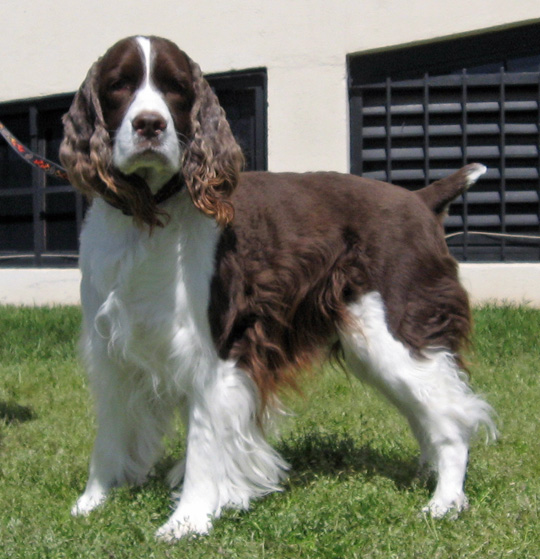 English Springer Spaniel
Brittany Spaniel
English Setter
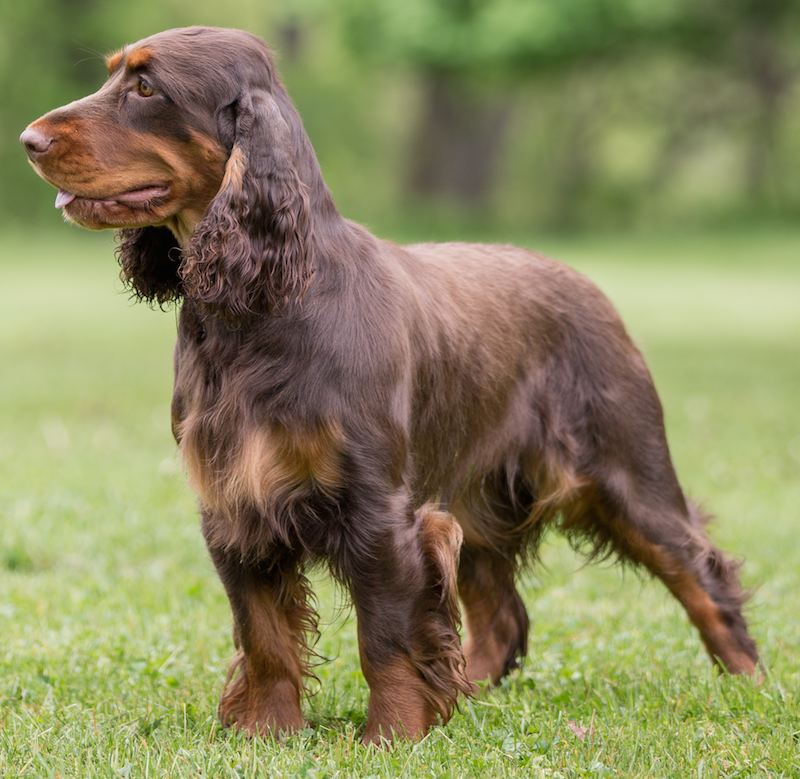 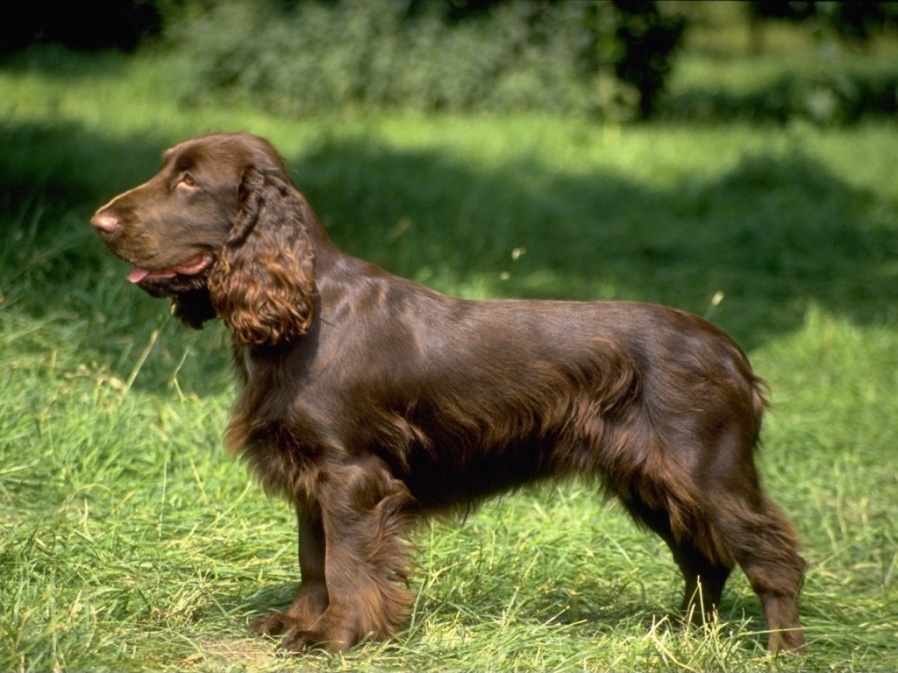 Field Spaniel
Clumber Spaniel
English Springer Spaniel
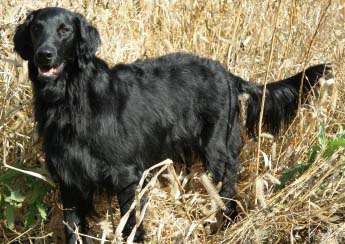 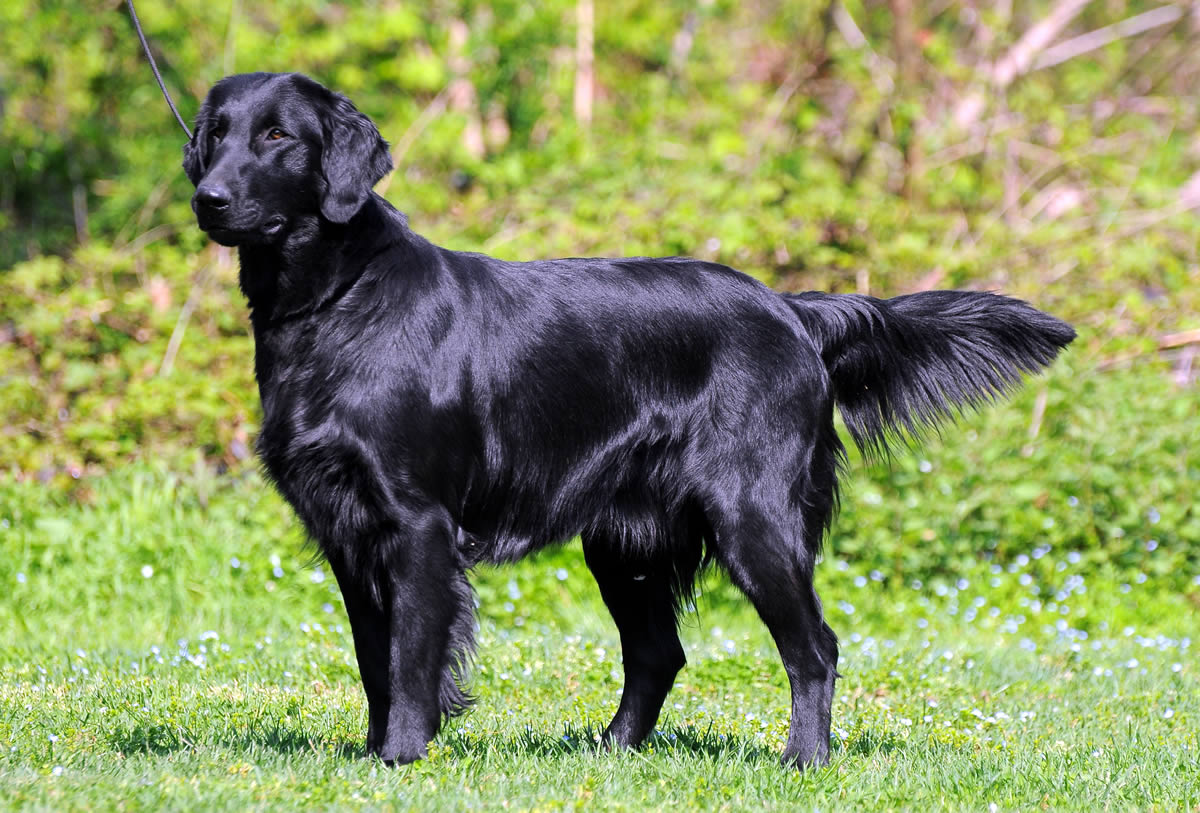 Flat coated Retriever
Golden Retriever
English Retriever
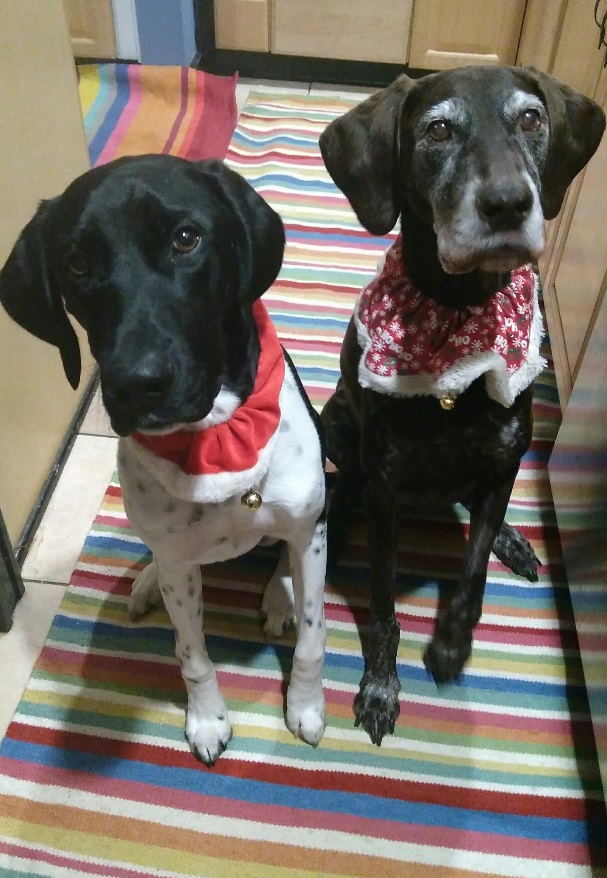 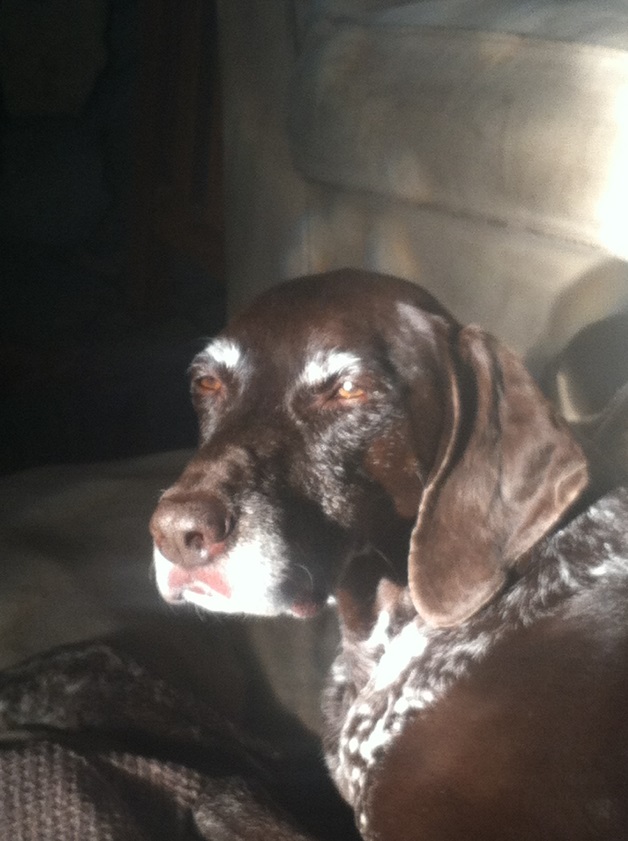 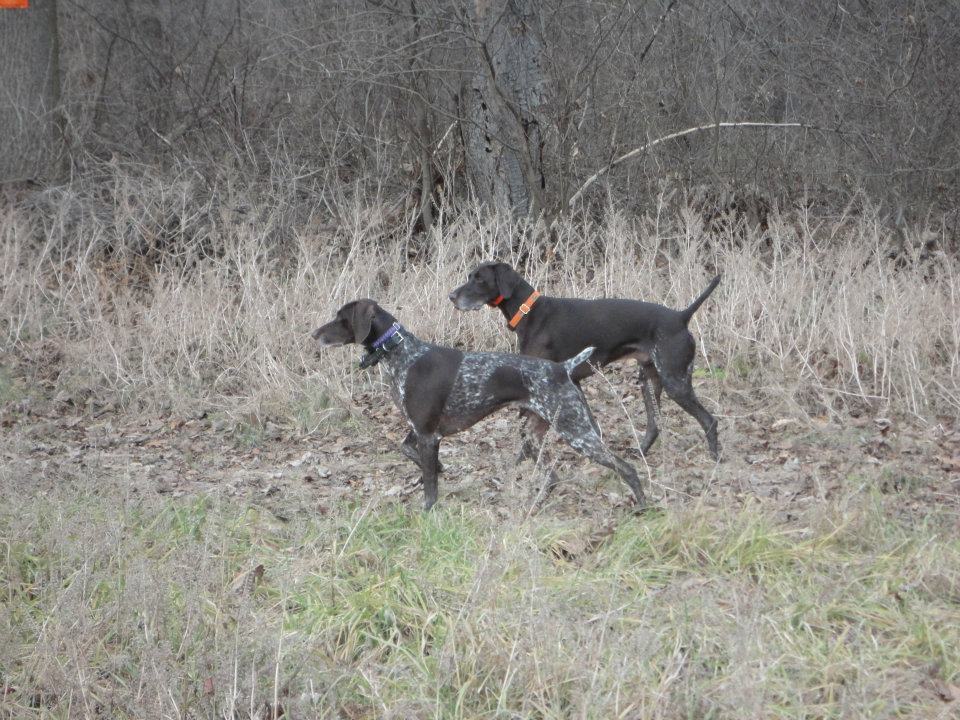 German Wirehaired Pointer
German Shorthaired Pointer
English Pointer
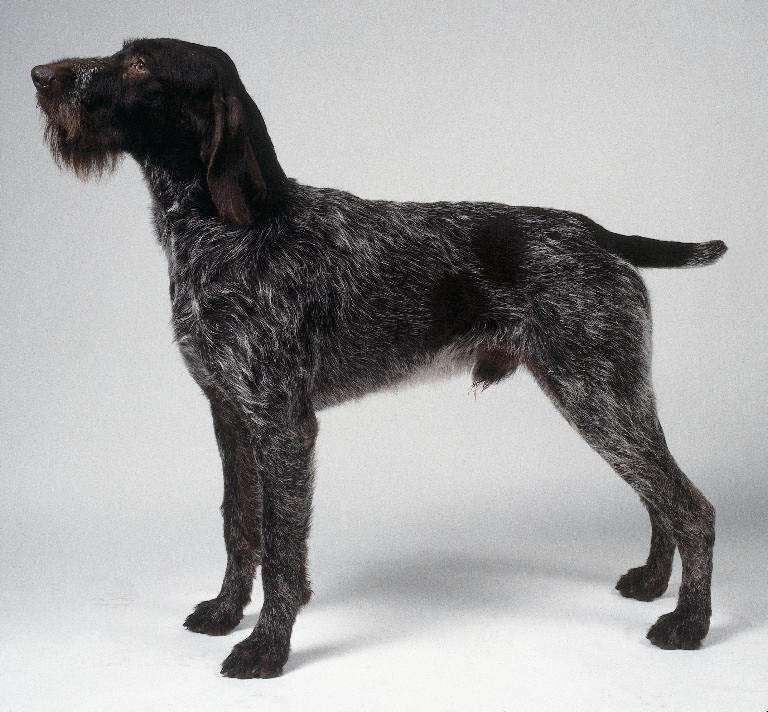 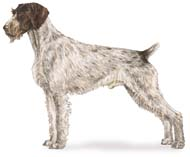 German Wirehaired Pointer
Gordon Setter
Pudelpointer
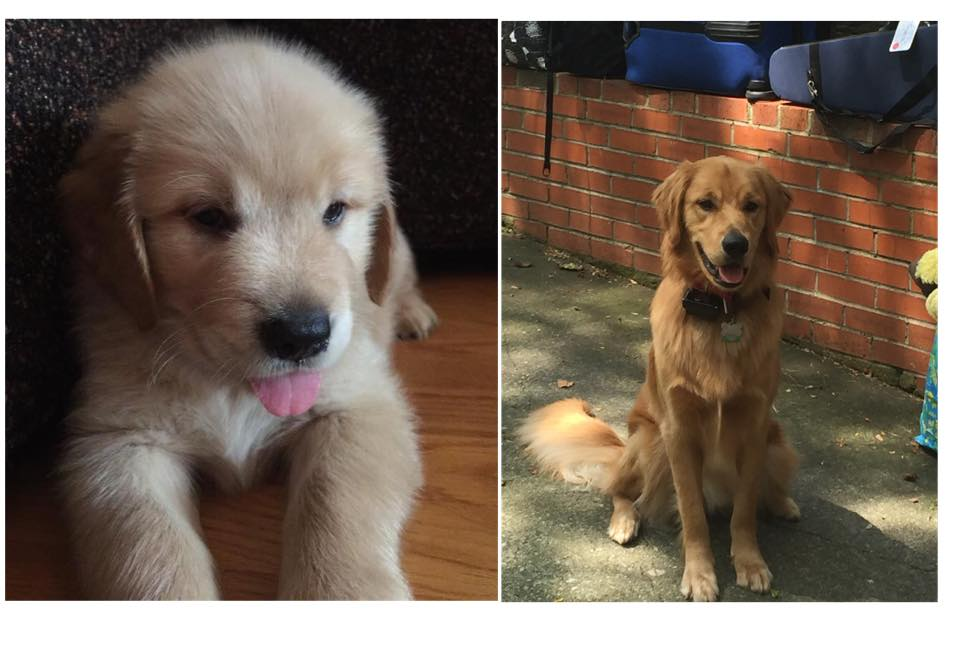 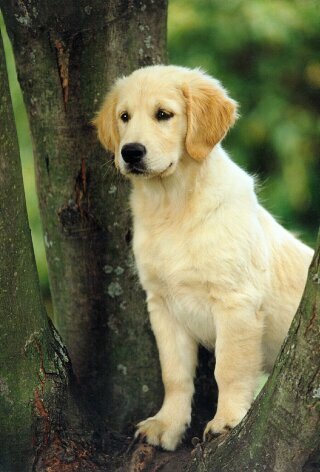 Flat Coated Retriever
Golden Retriever
Labrador Retriever
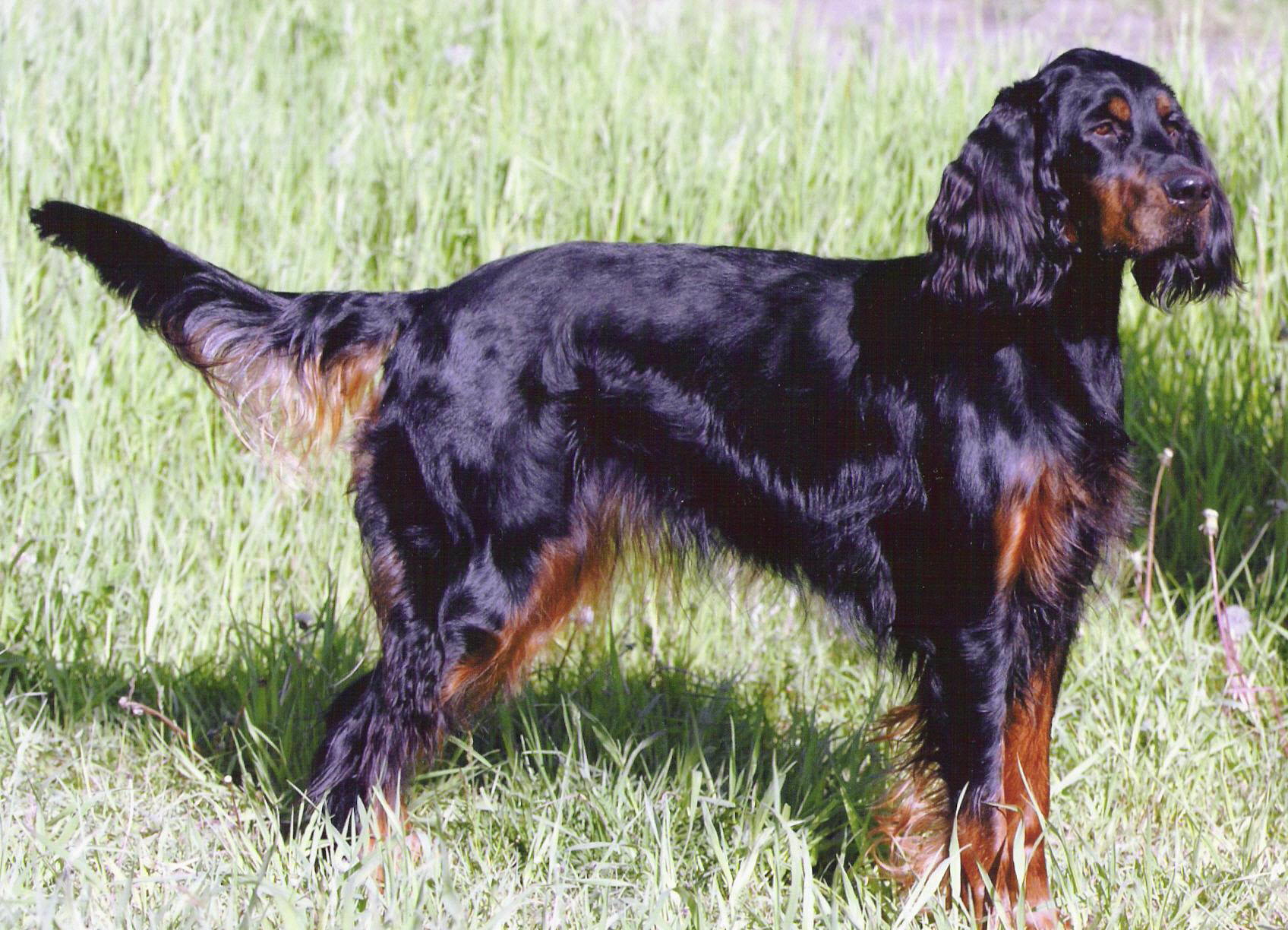 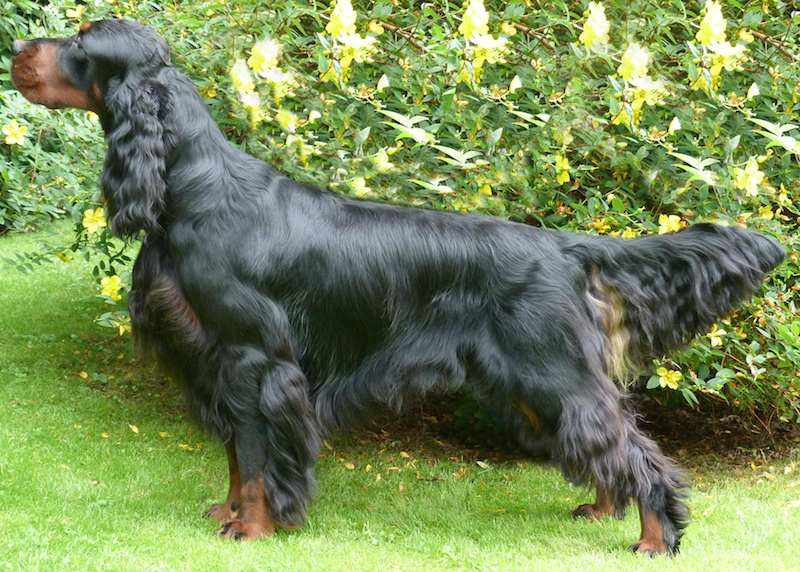 English Setter
Gordon Setter
Red and White setter
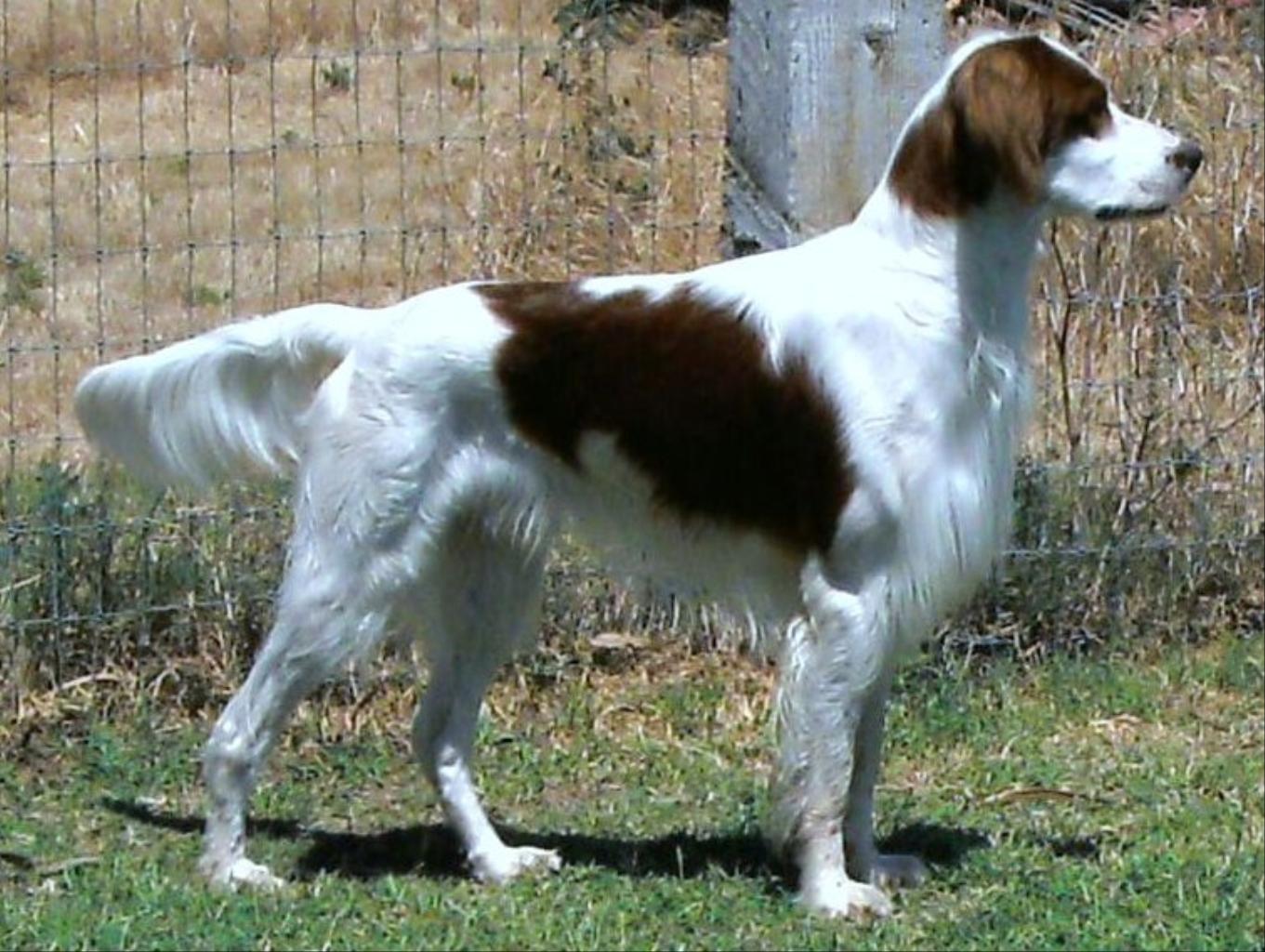 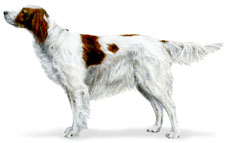 English Setter
Irish Red and White Setter
Flat coated setter
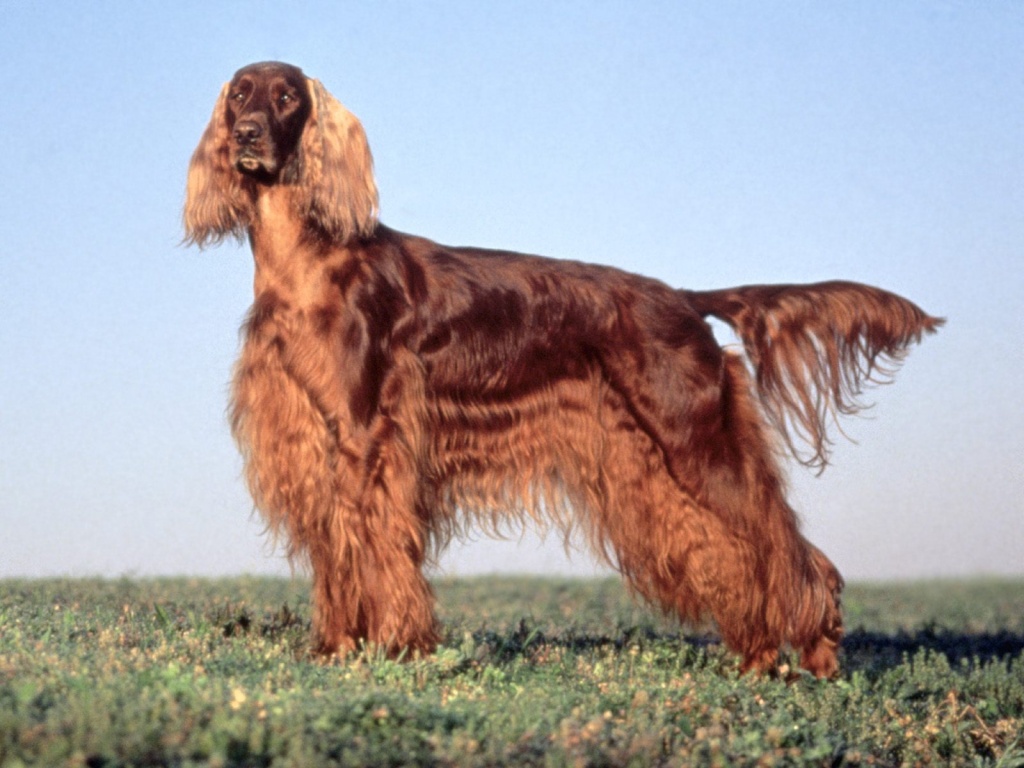 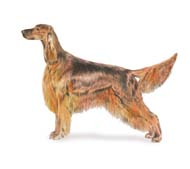 Gordon Setter
Irish Setter
Red and White Setter
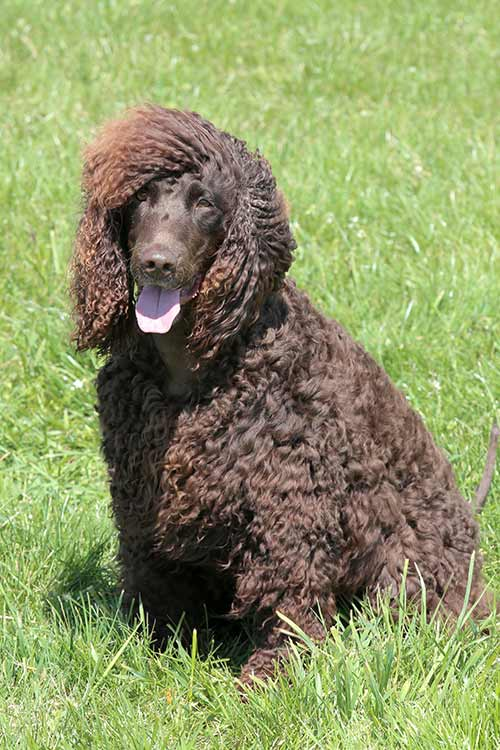 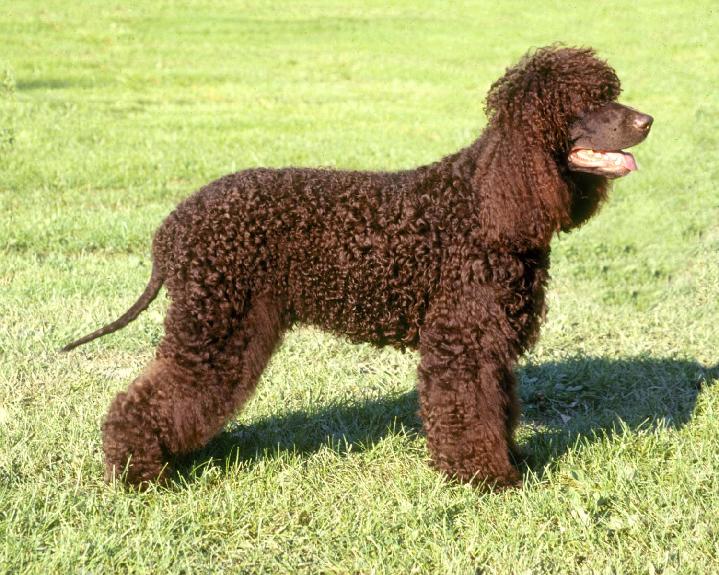 Portugese Water Dog
Irish Water Spaniel
English Spaniel
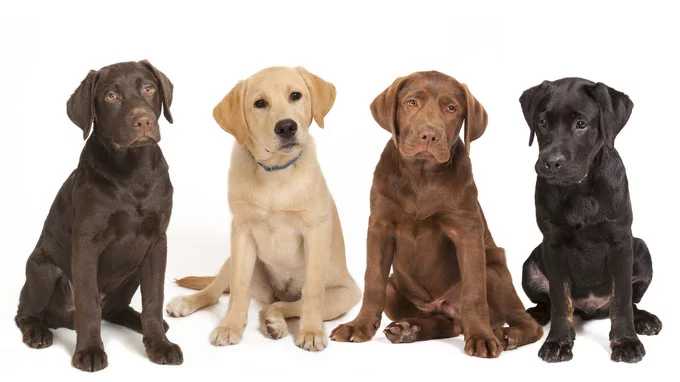 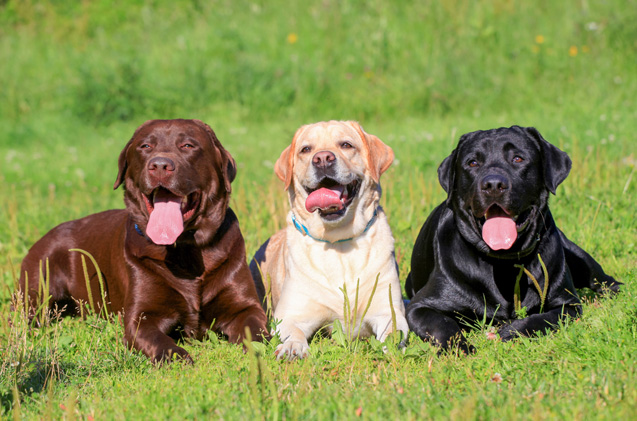 Labrador Retriever
Flat Coated Retriever
Pointer
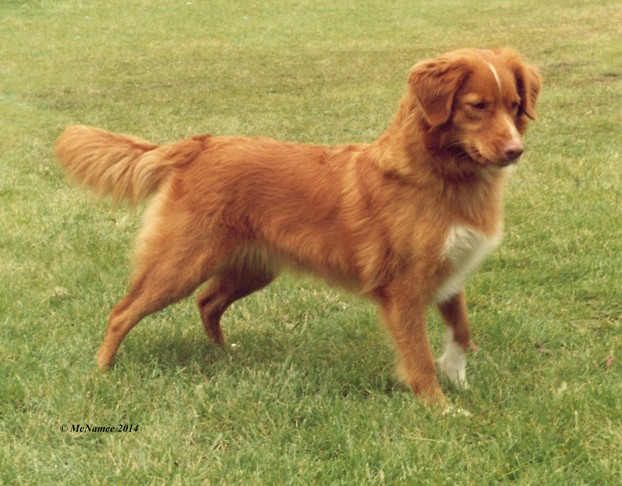 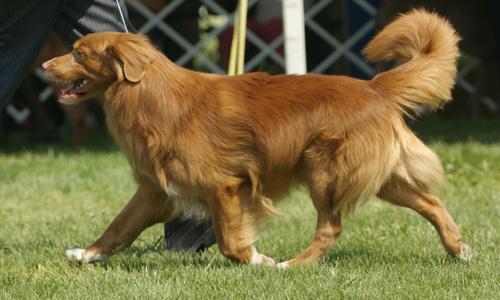 Nova Scotia Duck Tolling Retriever
Golden Retriever
Flat Coated Retriever
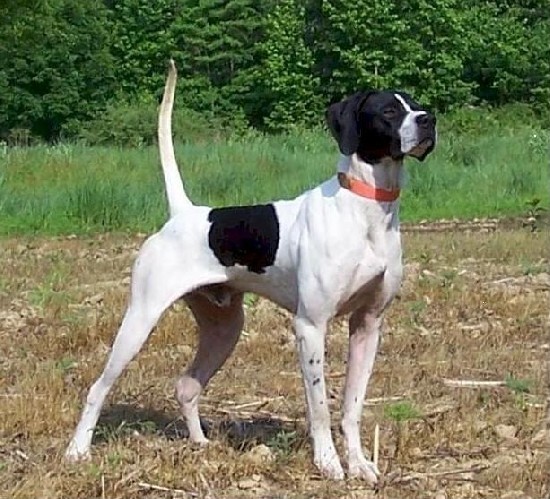 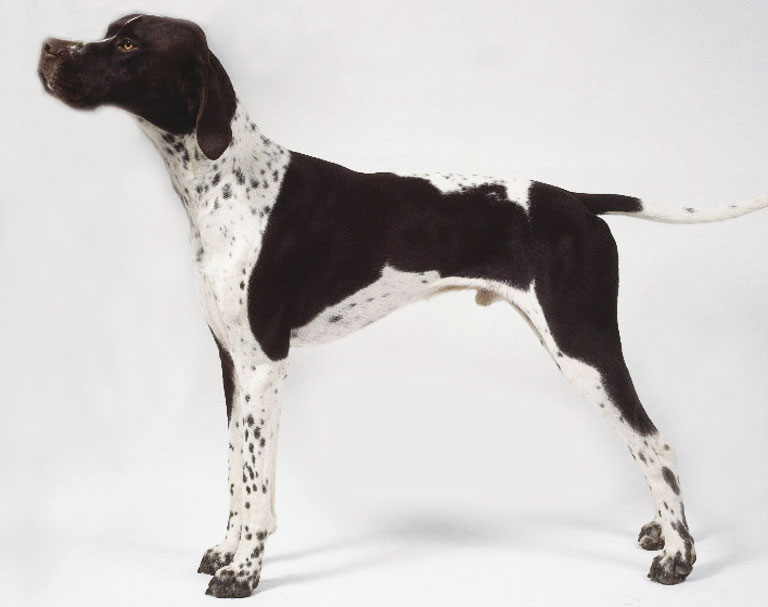 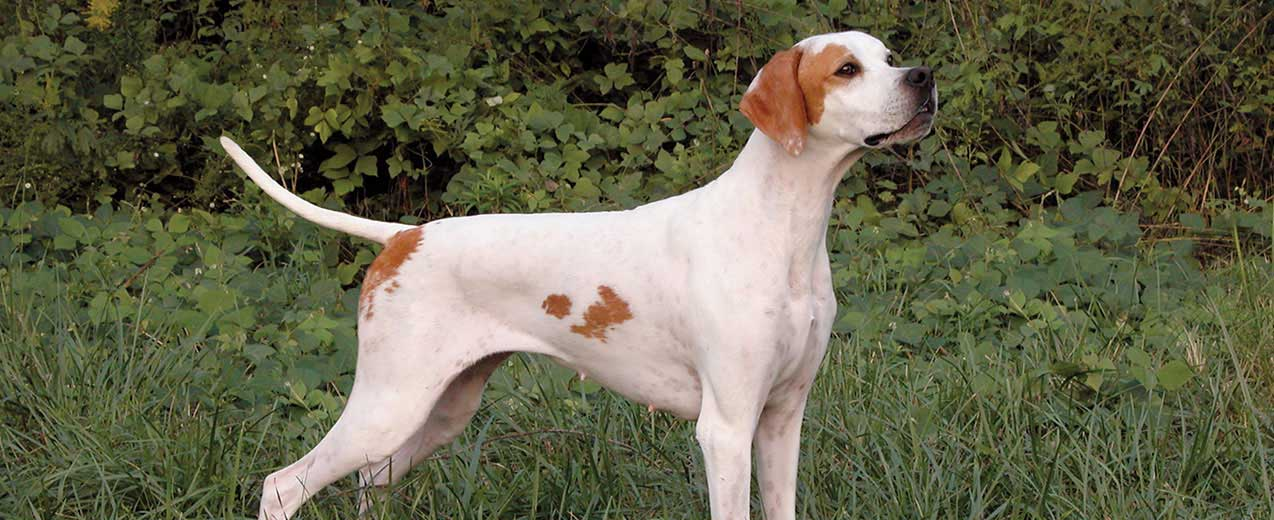 Pointer
German Shorthaired Pointer
Brittany
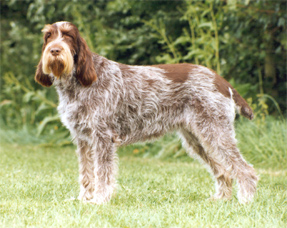 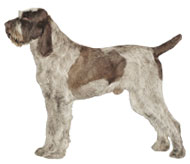 German Wirehaired Pointer
Spinone Italiano
Pudelpointer
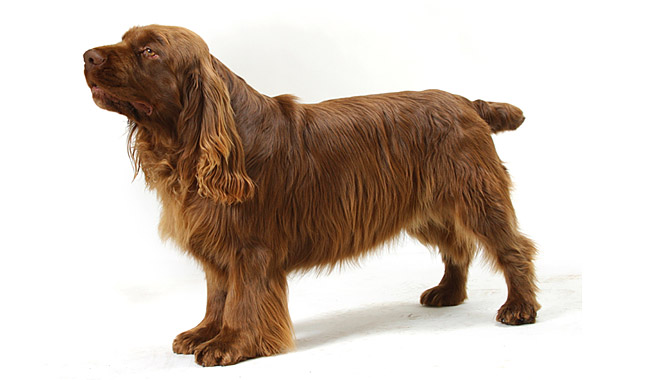 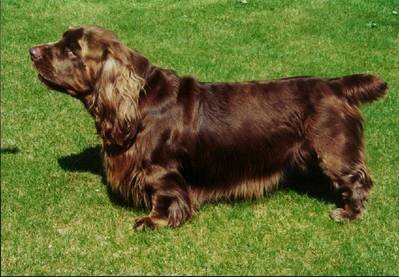 Sussex Spaniel
Clumber Spaniel
Nederlandse Kooikerhondje
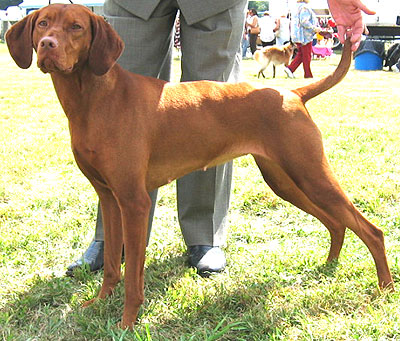 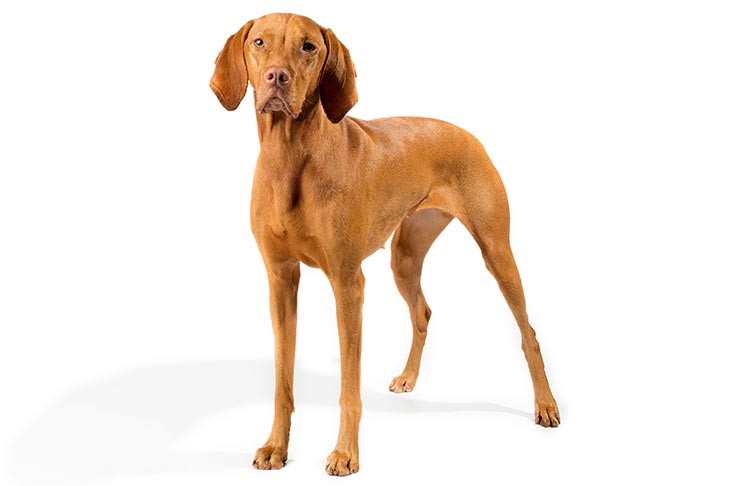 Vizsla
Pointer
Red Setter
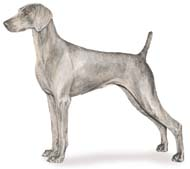 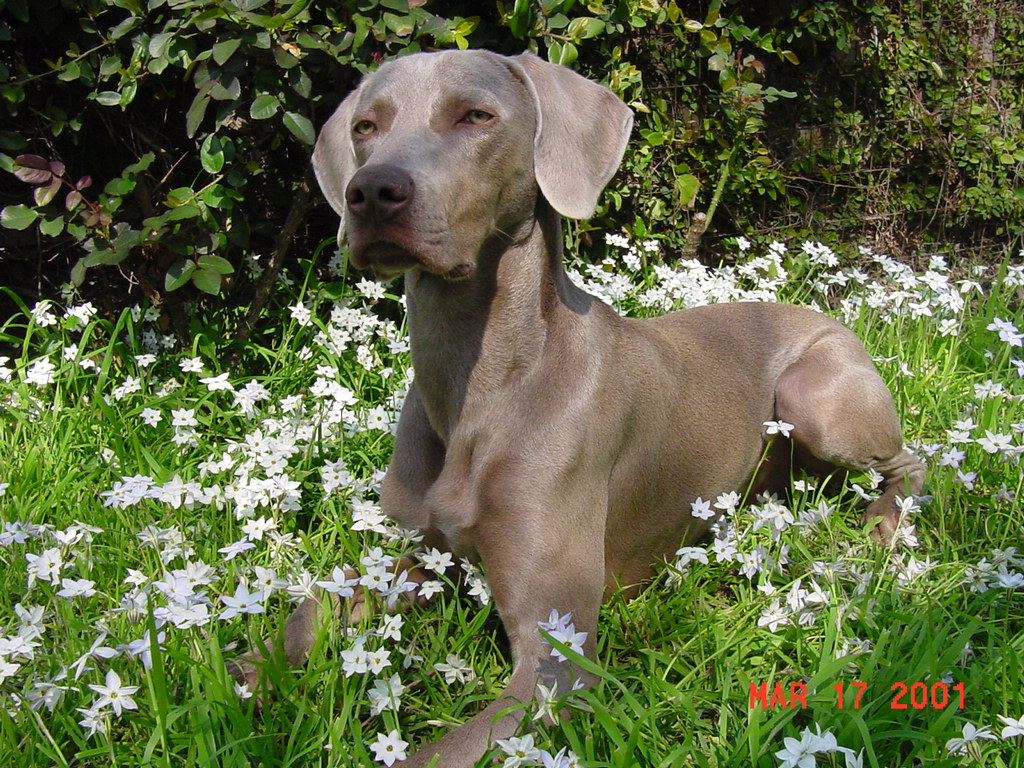 Vizsla
Weimaraner
3. Pointer
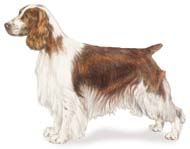 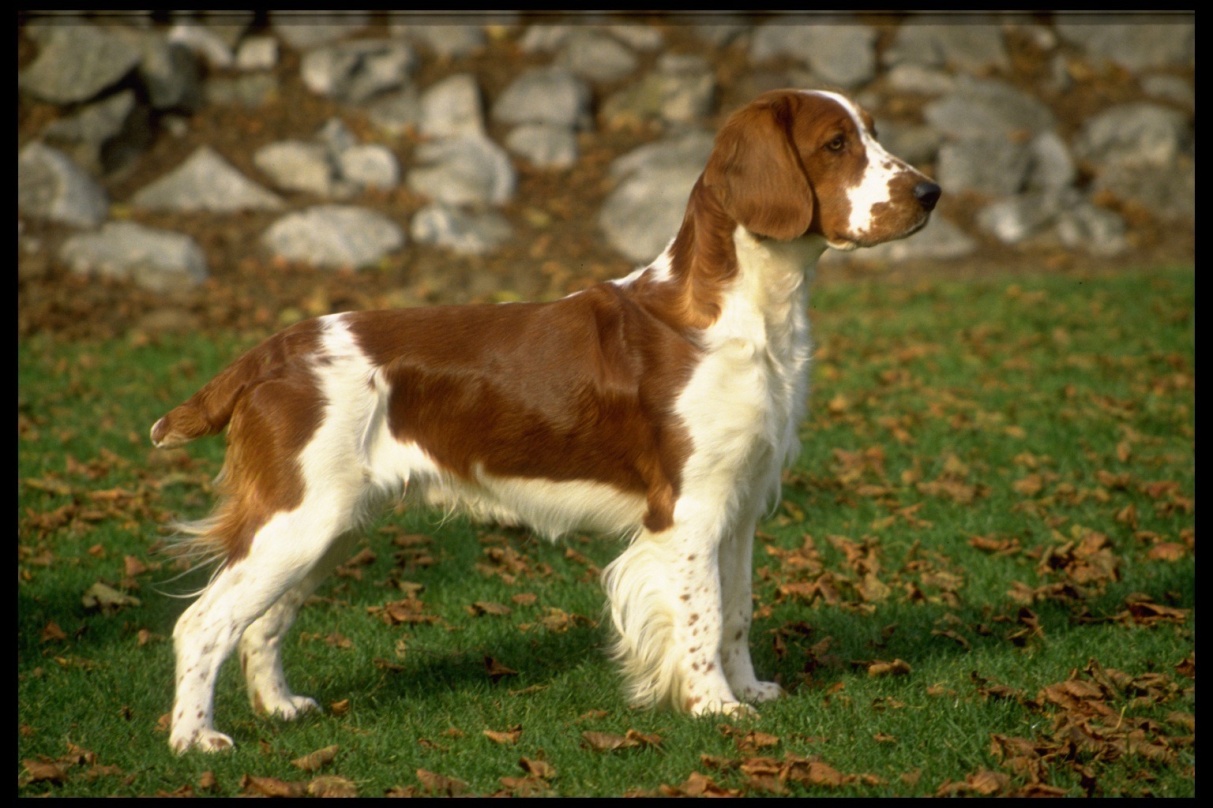 Welsh Springer Spaniel
Brittany Spaniel
English Springer
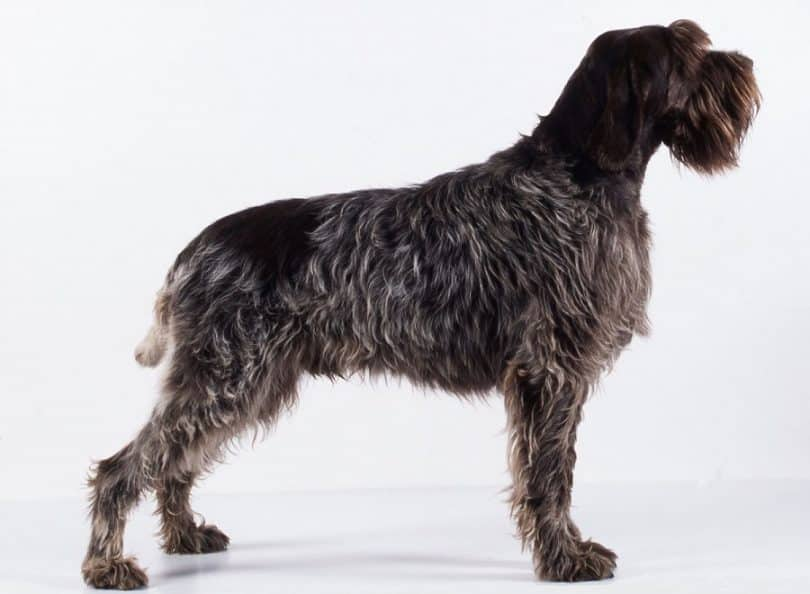 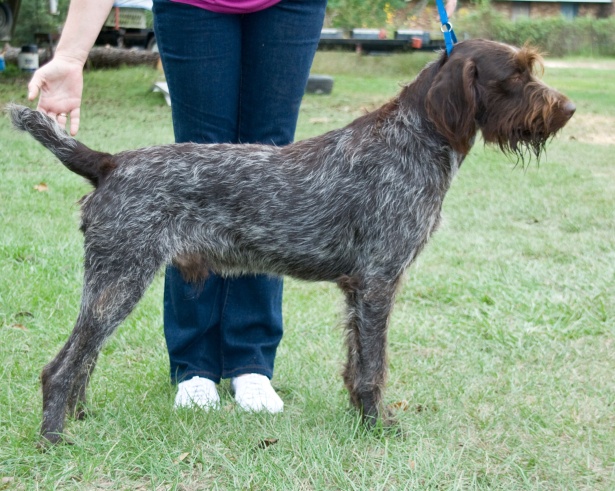 German Wirehaired Pointer
Wirehaired Pointing Griffon
German Shorthaired Pointer
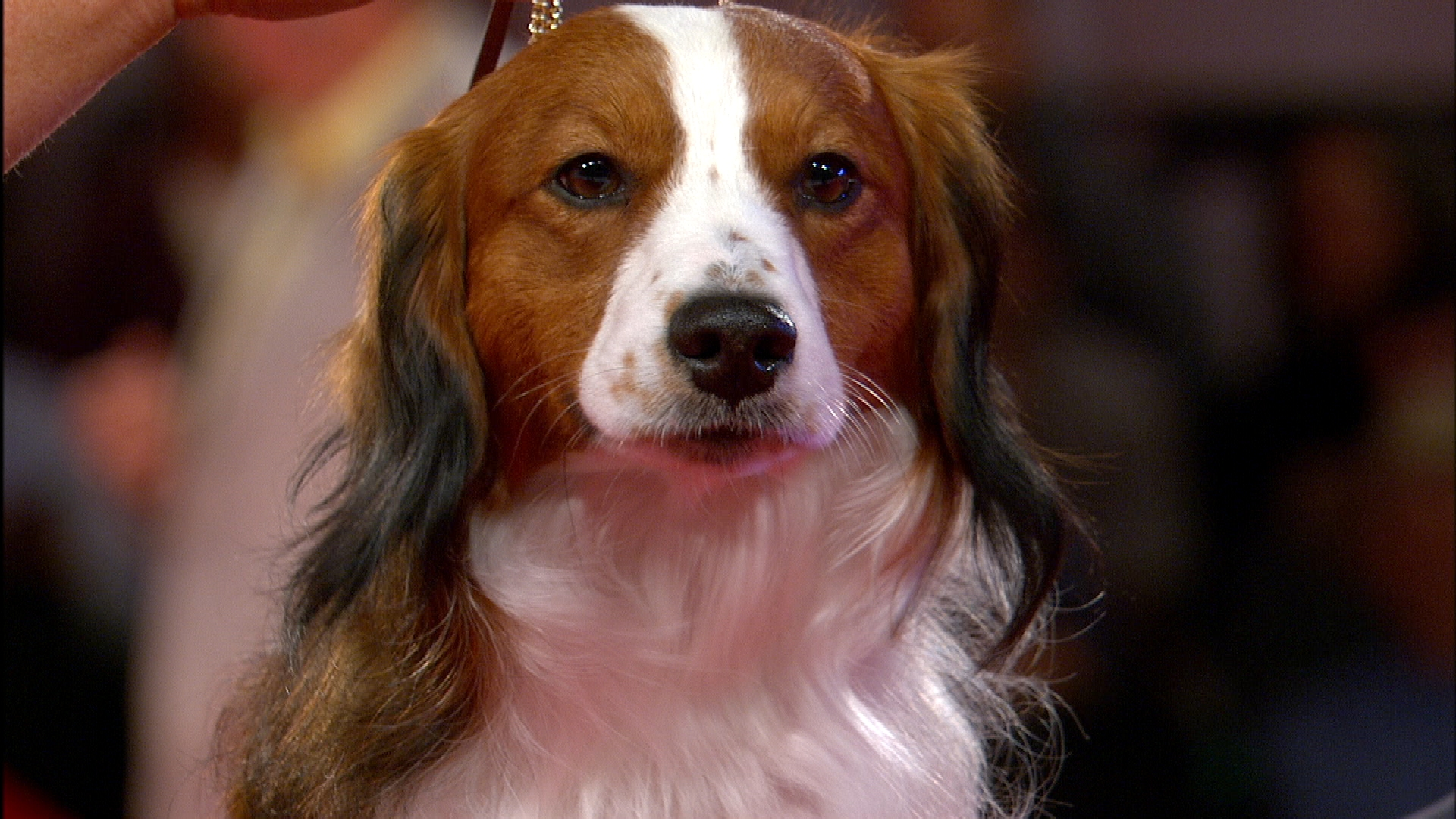 Nederlandse 
Kooikerhondje
2. Pointer
3. Cocker Spaniel
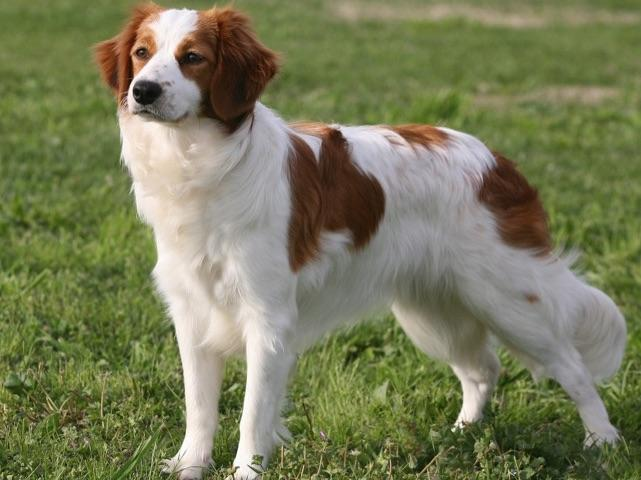 Citations
21. Wirehaired Vizsla. Digital image. Mitsueki.wordpress.com. N.p., n.d. Web. 16 Dec. 2014.